INSERTE LOGO FILIACIÓN ACÁ
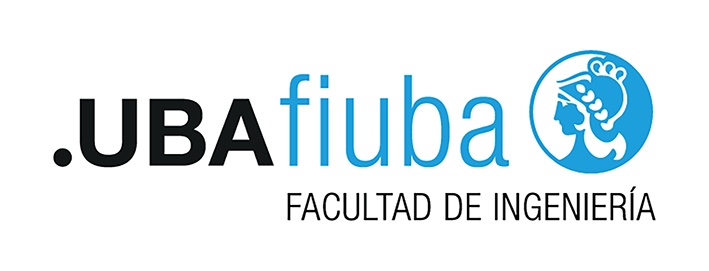 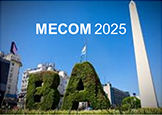 MECOM 2025
XLI Congreso Argentino de Mecánica Computacional
11 al 14 de Nov. 2025, Buenos Aires, Argentina
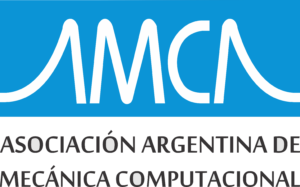 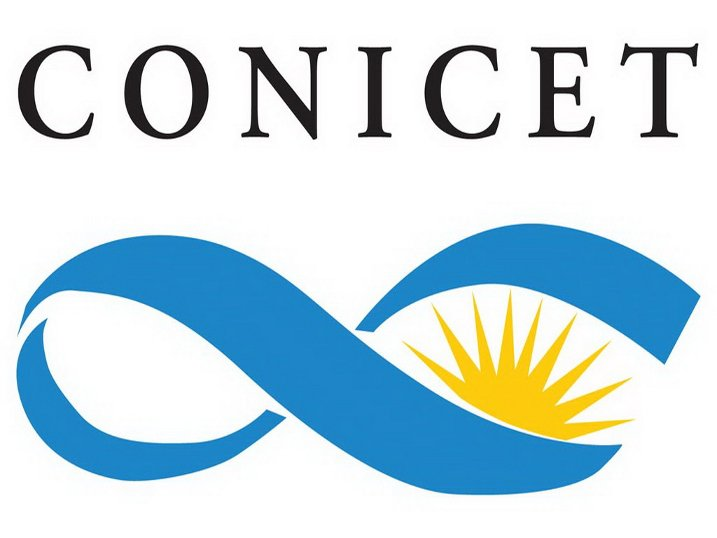 TÍTULO DEL POSTER TÍTULO DEL POSTER TÍTULO DEL POSTER
Nombre/s Apellido/s & Nombre/s Apellido/s
FILIACIÓN, Calle XX 123, CP 0000, Ciudad, País
email.autor@correspondencia.com